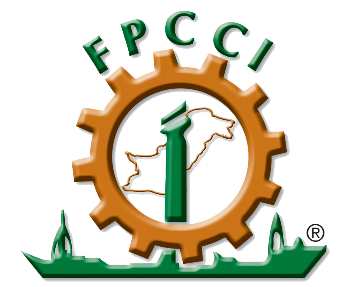 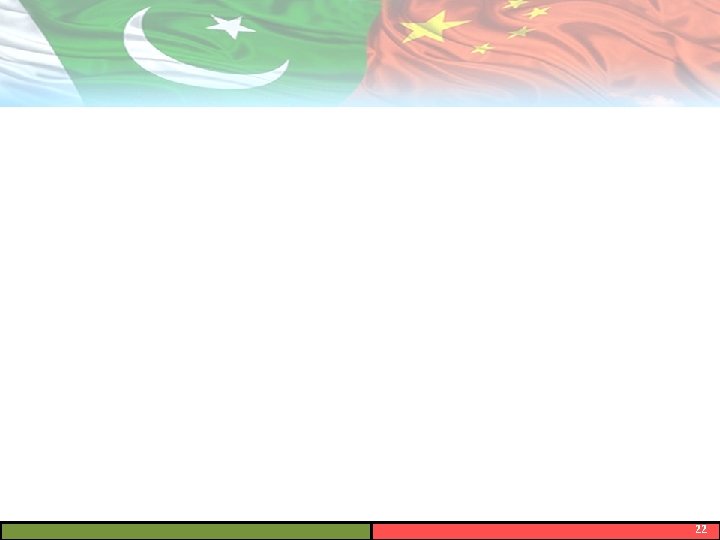 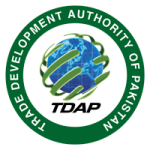 “Impact of Free Trade Agreement in Enhancing Agriculture Exports – A Context of CPFTA”
The Federation of Pakistan Chambers of Commerce & Industry
Policy Advisory Board
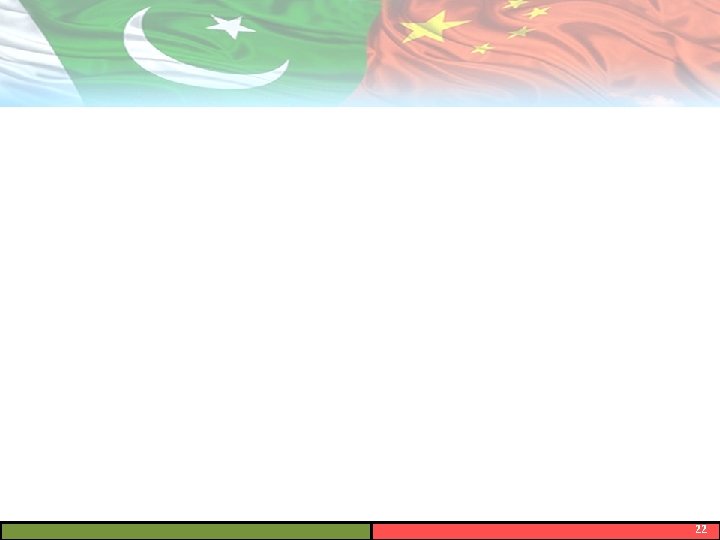 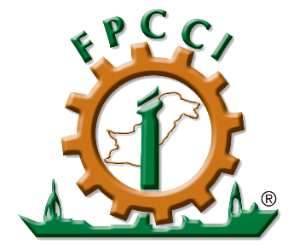 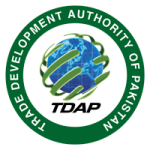 Outline
Introduction
Research Objectives
Methodology
Empirical Results
Pakistan’s Agriculture Export Potential Under Trade Agreements
Utilization of CPFTA – Tariffs Lines & Volume of Agriculture Exports
Assessment of CPFTA Phase-II
Conclusion
Recommendations
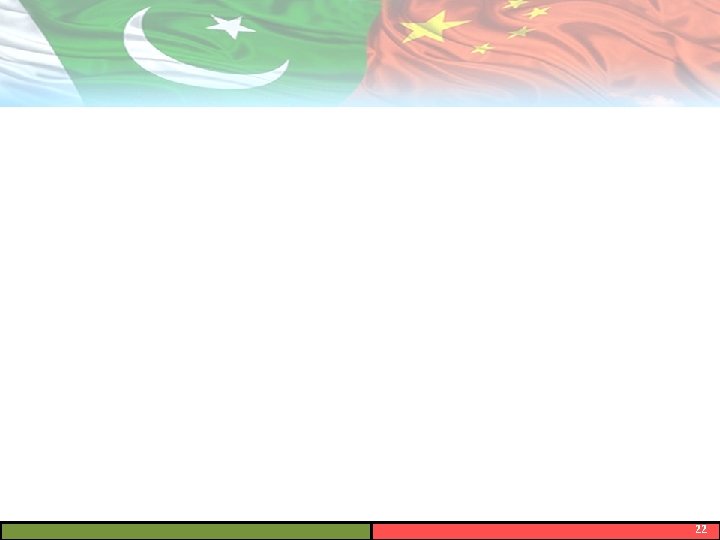 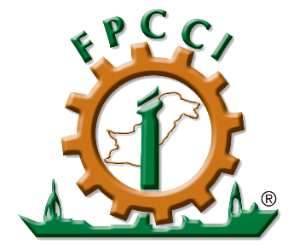 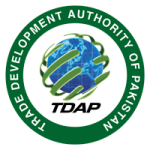 Introduction
China is becoming net importer for agriculture products.
It mainly imports rice and fishes from Pakistan.
Annual average growth rate of Pakistan’s agricultural exports to the world:  
     7.3% (2003-2021).
Annual average growth rate of Pakistan’s agricultural exports to China: 20.2% (2003-2021).
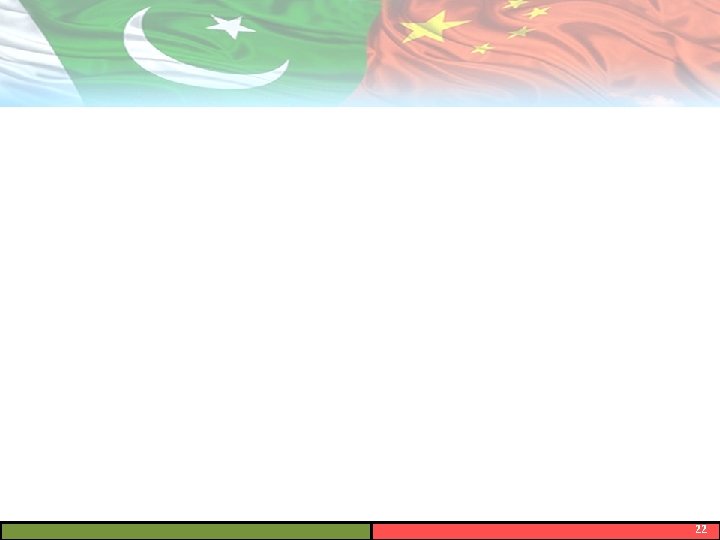 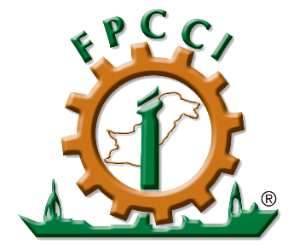 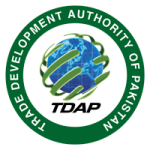 Before CPFTA-I,  Annual average growth rate of Pakistan’s agricultural exports to China: 13.5% (from 2003 to 2007).
After CPFTA-I,  Annual average growth rate of Pakistan’s agricultural exports to China: 16.2% (from 2008 to 2018).
Under CPFTA-1, only limited number of agriculture products were covered for tariff concession.
The agreement of CPFTA-II in 2019 is expected to lead to some increase in Pakistan’s exports.
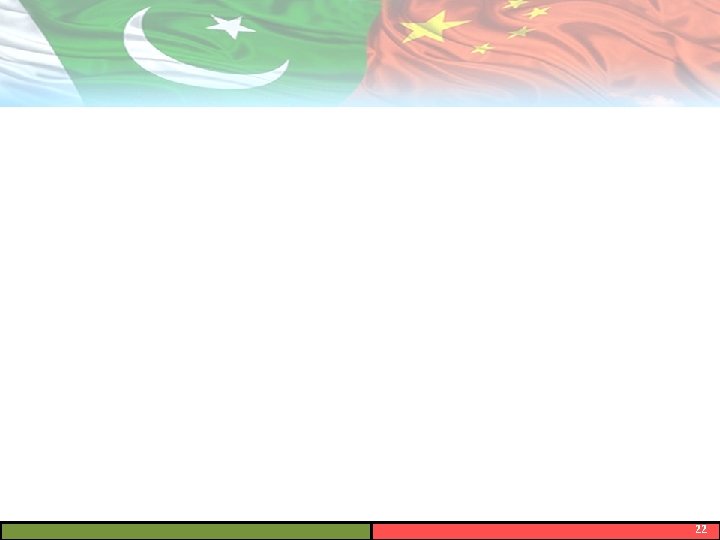 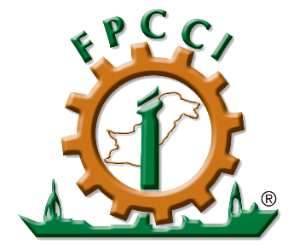 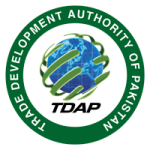 Pakistan’s Agriculture Exports (2003-2021)
Source: ITC
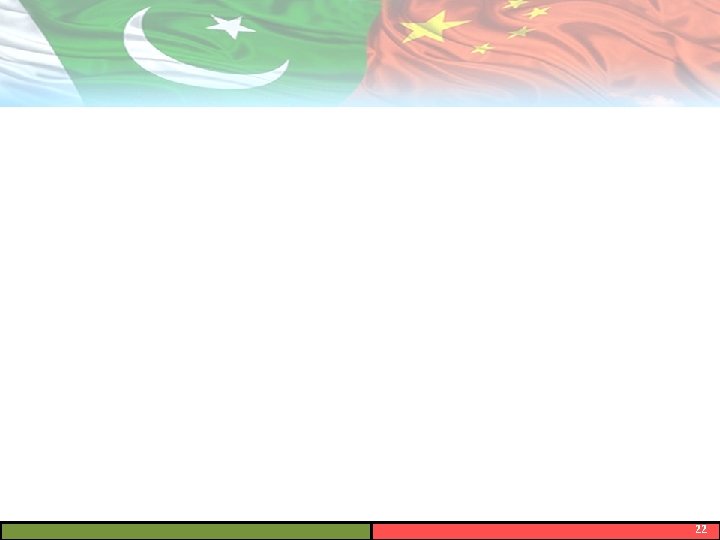 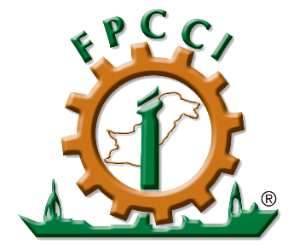 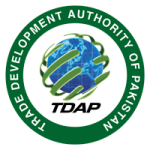 Research Objectives
To empirically examine the impact of FTA on Agriculture exports of Asian region.
To empirically evaluate the impact of Exchange Rate Volatility on Agriculture exports of Asian region.
To analyze potential of Pakistan’s Agriculture export under Pak-China FTA (CPFTA), Pak- Malaysia FTA (MPCEPA), and Pak-Indonesia PTA.
To assess the utilization of CPFTA.
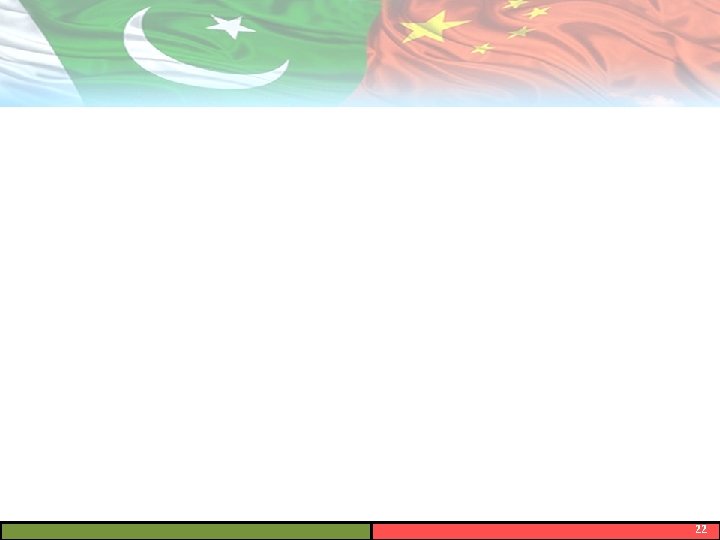 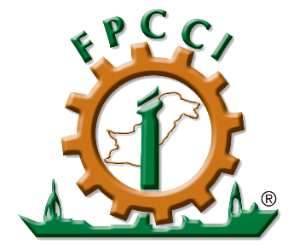 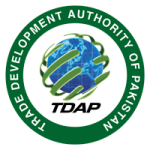 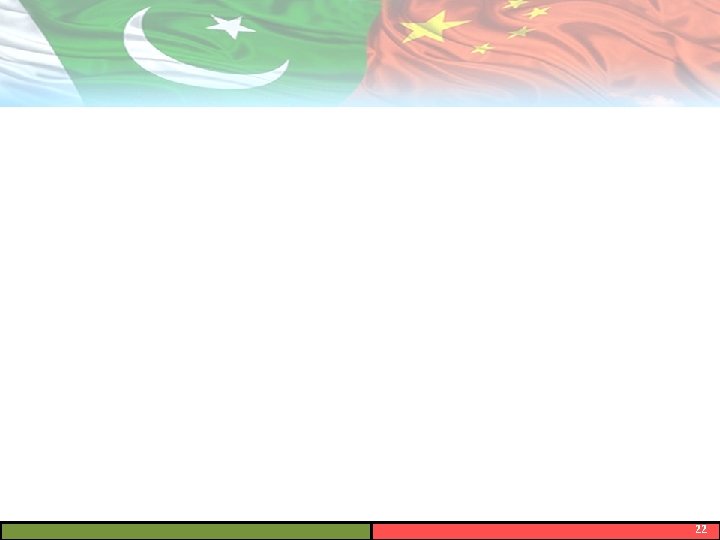 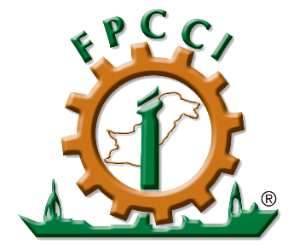 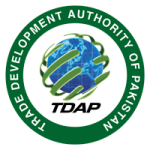 Results
1% increase in partnering countries’ GDP, increases the Agriculture exports by 0.54%.
1% growth in reporting countries’ GDP increases the Agriculture exports by 0.55%.
 1% increase in distance between reporting and partnering countries brings 1.14% decline in Agriculture exports.
 1% growth in exchange rate volatility, declines the Agriculture exports by 0.23%.
 There is a greater possibility for reporting country to have relatively large Agriculture exports if 
Trading partners have a common border.
Trading partners have an FTA.
Estimated - Gravity Model
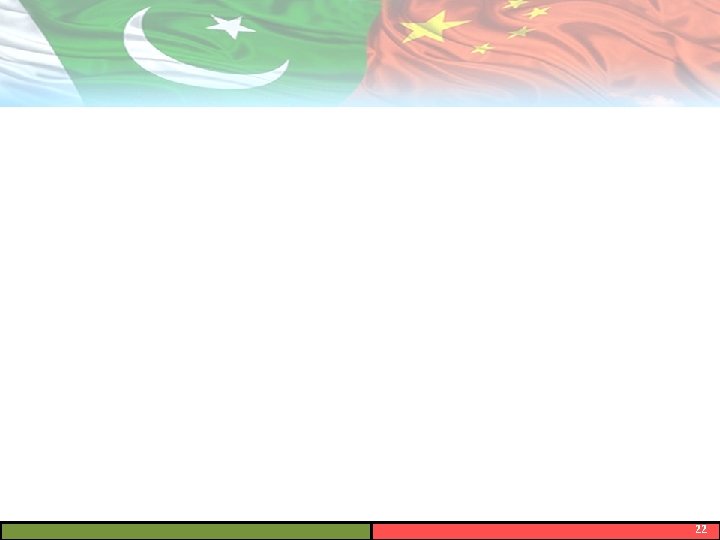 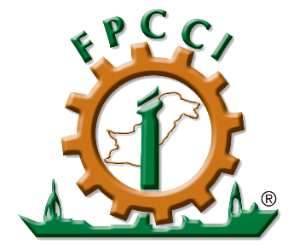 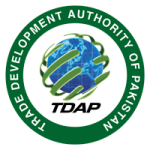 Pakistan’s Agriculture Export Potential Under Trade Agreements 
(Thousand USD)
Source: Author’s Estimation
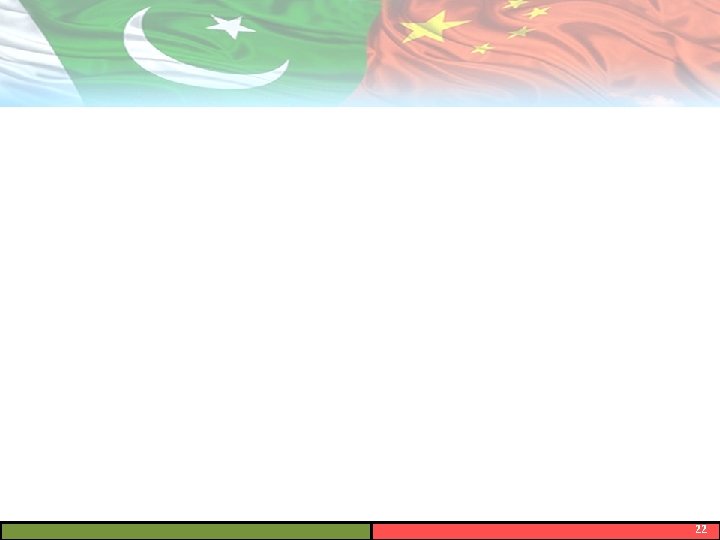 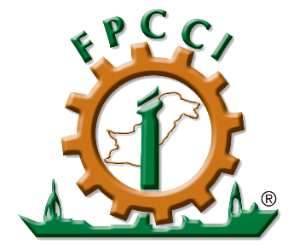 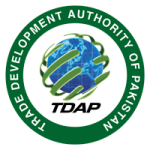 Key Findings
Based on the current data estimation of gravity model 
Pakistan’s Agriculture export potential to China is almost USD 600 million (2020).
The possibility of potential with trading partner is greater if it has;
Both common border and Free Trade Agreement (China), or
Only has Free Trade Agreement (Malaysia).
Relatively less potential with country not having both (Indonesia).
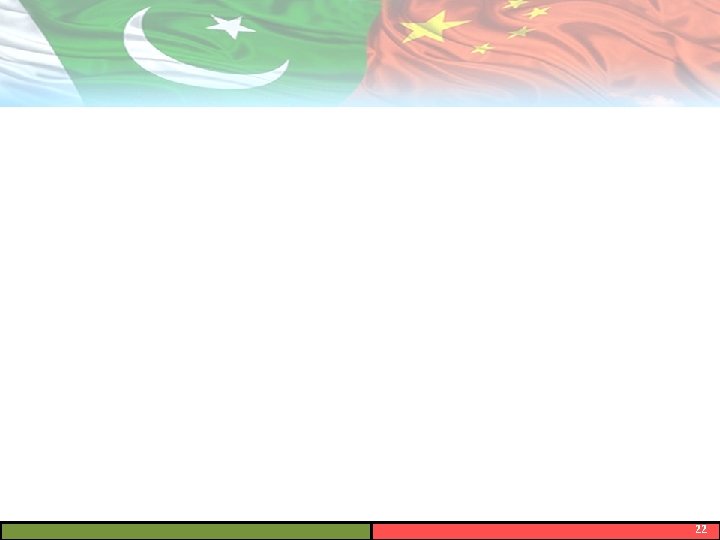 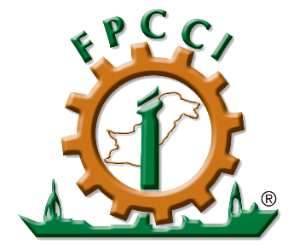 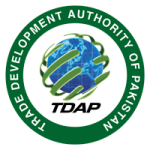 Utilization of CPFTA – Tariffs Lines & Volume of  Agriculture Exports
CPFTA Phase-I
CPFTA Phase-II
Source: ITC, MoC
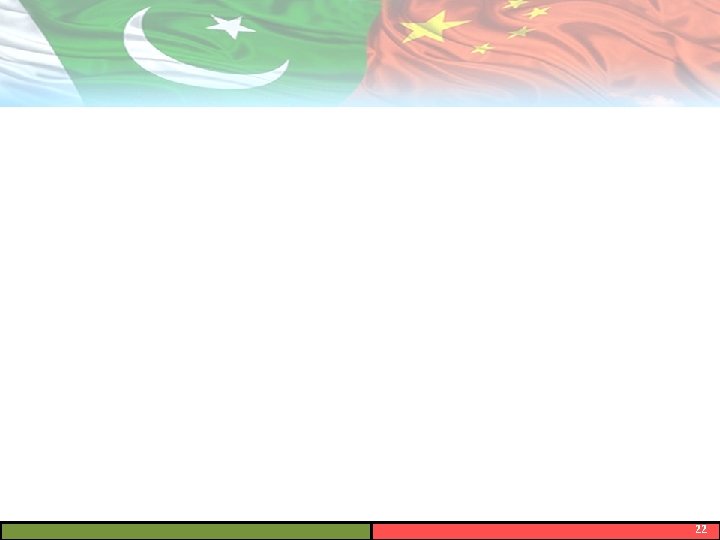 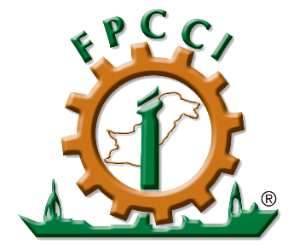 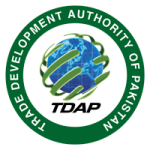 Assessment of CPFTA Phase-II
Source: PBS, ITC
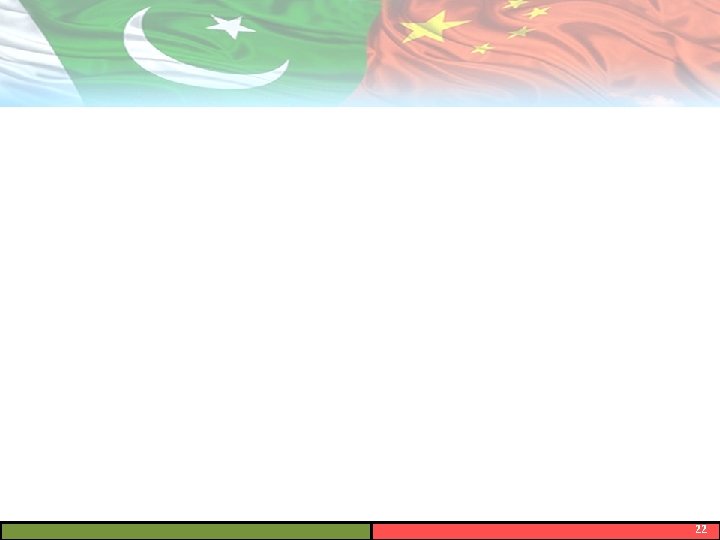 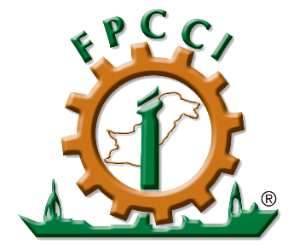 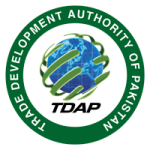 Key Implication
On average Pakistan’s Agriculture Export has increased under CPFTA Phase I, 
The tariff lines usage has been fluctuating under the period of CPFTA Phase-I.
Almost 71% of non-zero line with duty of 0-10 will get 0 in 10 years under CPFTA Phase-II.
Almost 77% of non-zero line with duty of 10-20 will not get any further reduction under CPFTA Phase-II.
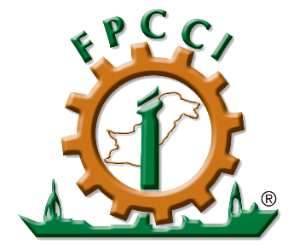 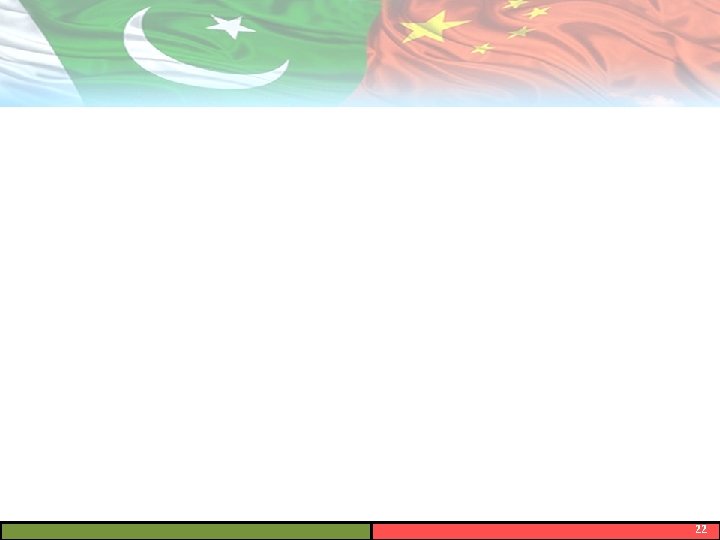 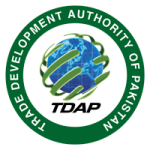 Conclusion

The Empirical results of gravity model indicates;
FTA among trade partners in the region of Asia has positive impact on Agriculture Exports.
Exchange Rate Volatility has negative impact on Agriculture Exports.
Pakistan has relatively large agriculture export potential with countries having common border and agriculture-based FTA i.e., China.
Under CPFTA Phase I;
Overall Agriculture Exports to China has increased under diversified Tariff Lines.
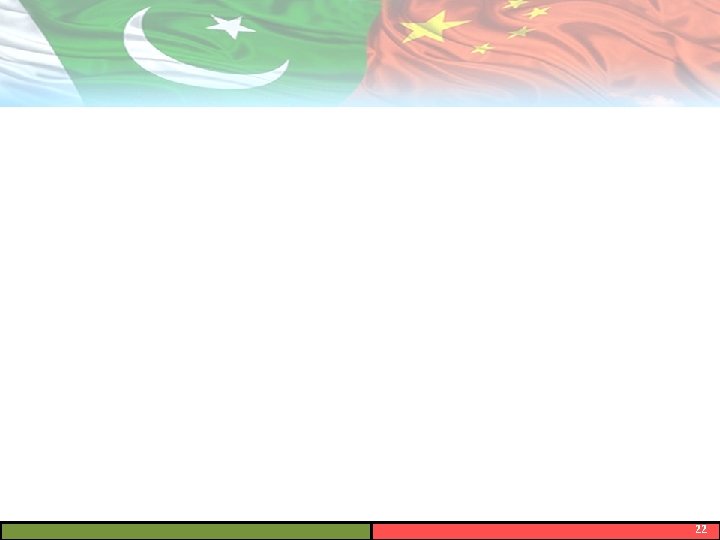 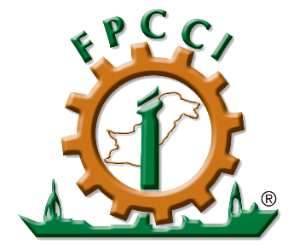 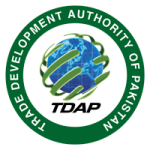 Under CPFTA Phase II;
71% of tariff lines with 0-10% duty in CPFTA-I, will be 0 in ten years under CPFTA-II. 
77% of non-zero line with duty of 10-20 have not gotten any further reduction under CPFTA Phase-II.
Drastic increase in agriculture exports in 2021 (Post Pandemic Year). 
A-0 category’s share has shown an increase in share of almost 50% (from 21% to 38%) 
Rigorous Non-Tariff Barriers are limiting the extend of Pakistan's Potential export to China.
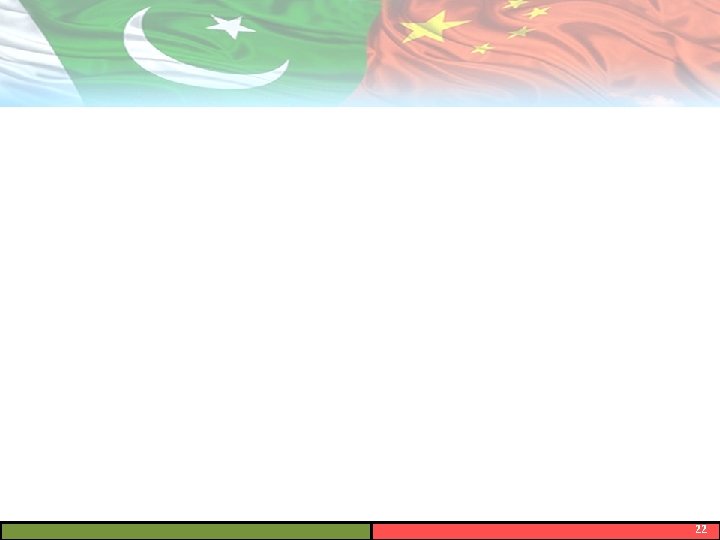 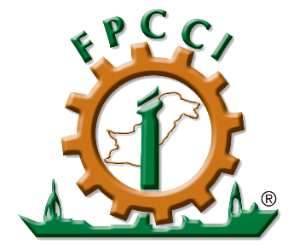 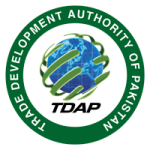 Recommendations

Agriculture based Free Trade Agreement
Utilize the existing FTA more efficiently (especially CPFTA)
Negotiation and Management of Non-Tariff Measures
Pandemic creates a serious threat for Pakistan-China trade due to increased NTMs/NTBs.
A negotiation of management of these measures can boost the export immensely.
Management of Exchange Rate Volatility 
Exchange rate volatility management with managed float system.
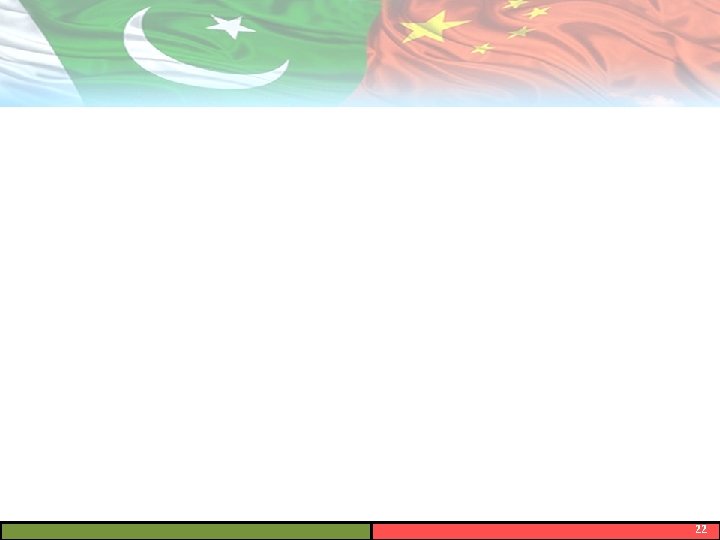 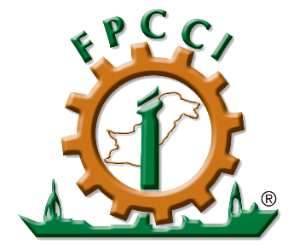 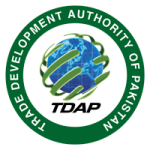 Provision of Cold Chains (Fruits and Vegetables)
China is a potential market for Pakistan for agriculture products due to their perishability.
Building of Cold Storage Chains to all external exit (Border and Ports). 
An Organized Commodity Market 
A well-organized commodity market on national level for agriculture products can boost Pakistan’s Agriculture exports.
Better Ways for Generating Trade Leads
Commercial Consulates on both sides should conduct market research.
Increase number of trade fairs, virtual expos, and other marketing strategies
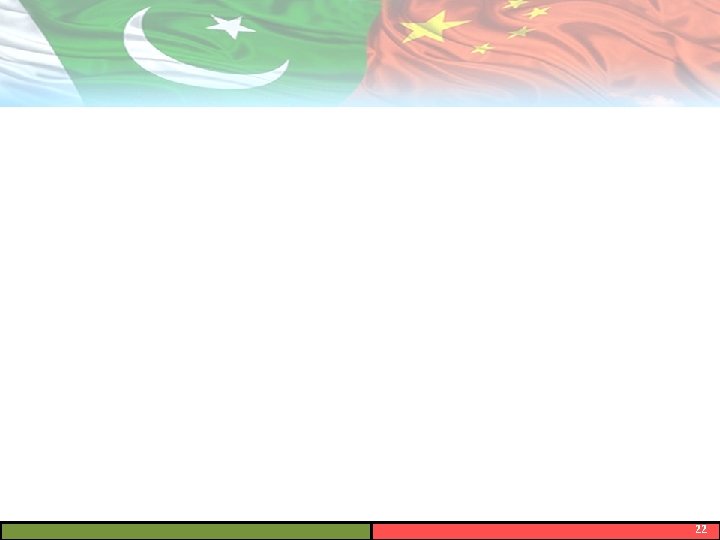 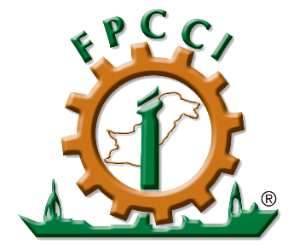 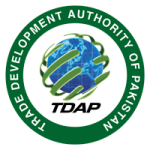 Standard Requirements
Agriculture products have higher standard requirements in international markets.
The awareness of China specific requirement of Agriculture products to exporters.
Better Demand-Supply Match 
Import of seeds for internationally demanded (especially China) Fruits and Vegetables should be made to increase the volume of trade.
Quota on Cereals
Quota on cereals such as rice needs to be increased.
Enhancement of Fisheries Sector
Tax concession and R&D support should be provided to fisheries to increase the volume of trade, due to high demand.
Assistance in registration of new marine products and reliable exporter in China.
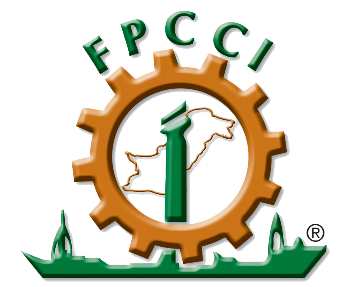 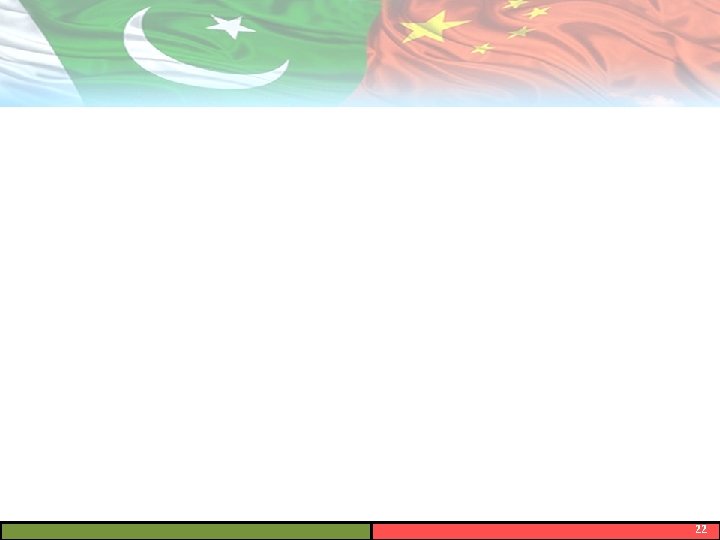 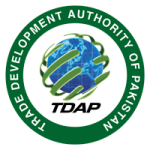 Thank You
The Federation of Pakistan Chambers of Commerce & Industry
Policy Advisory Board

Date: 30th June, 2022